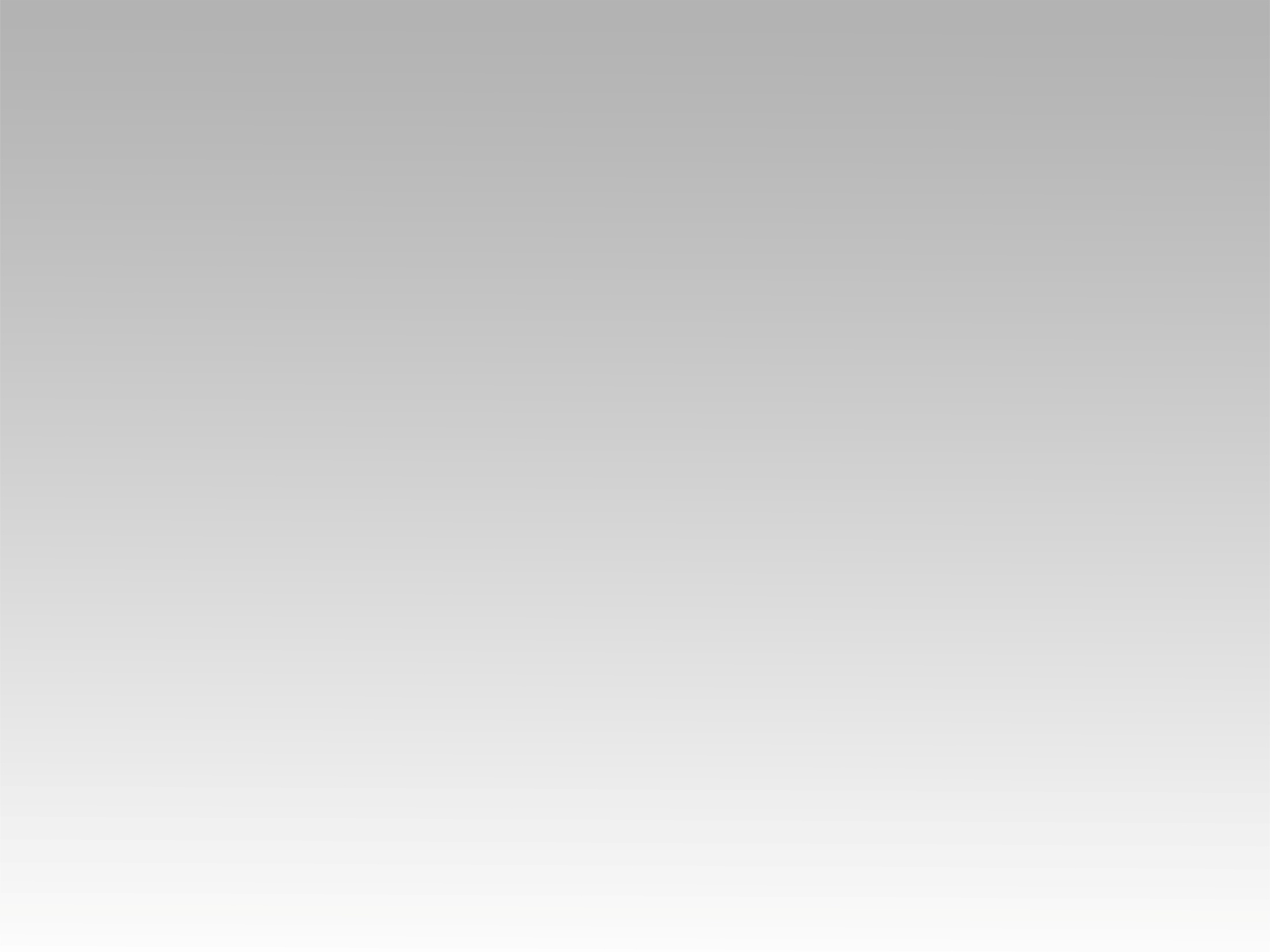 تـرنيــمة
من أنا يا ربي لتذكرني
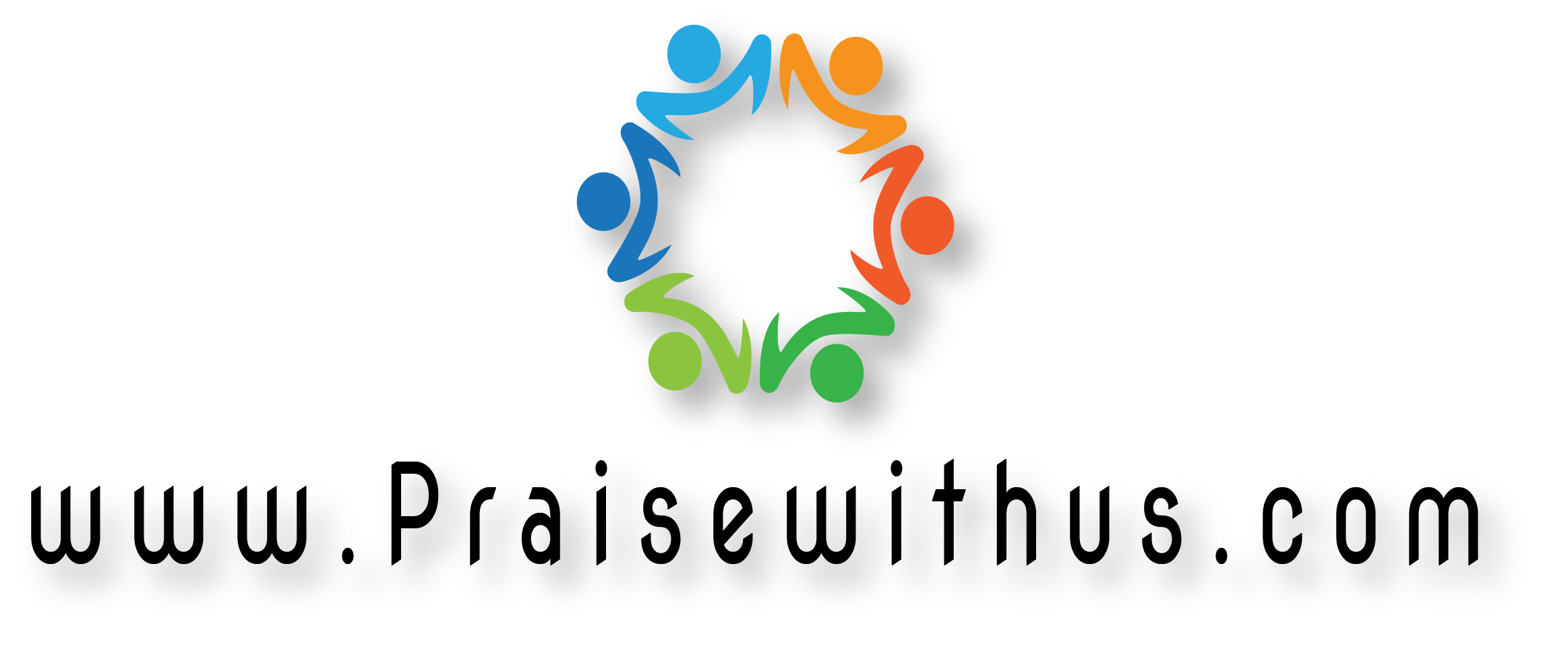 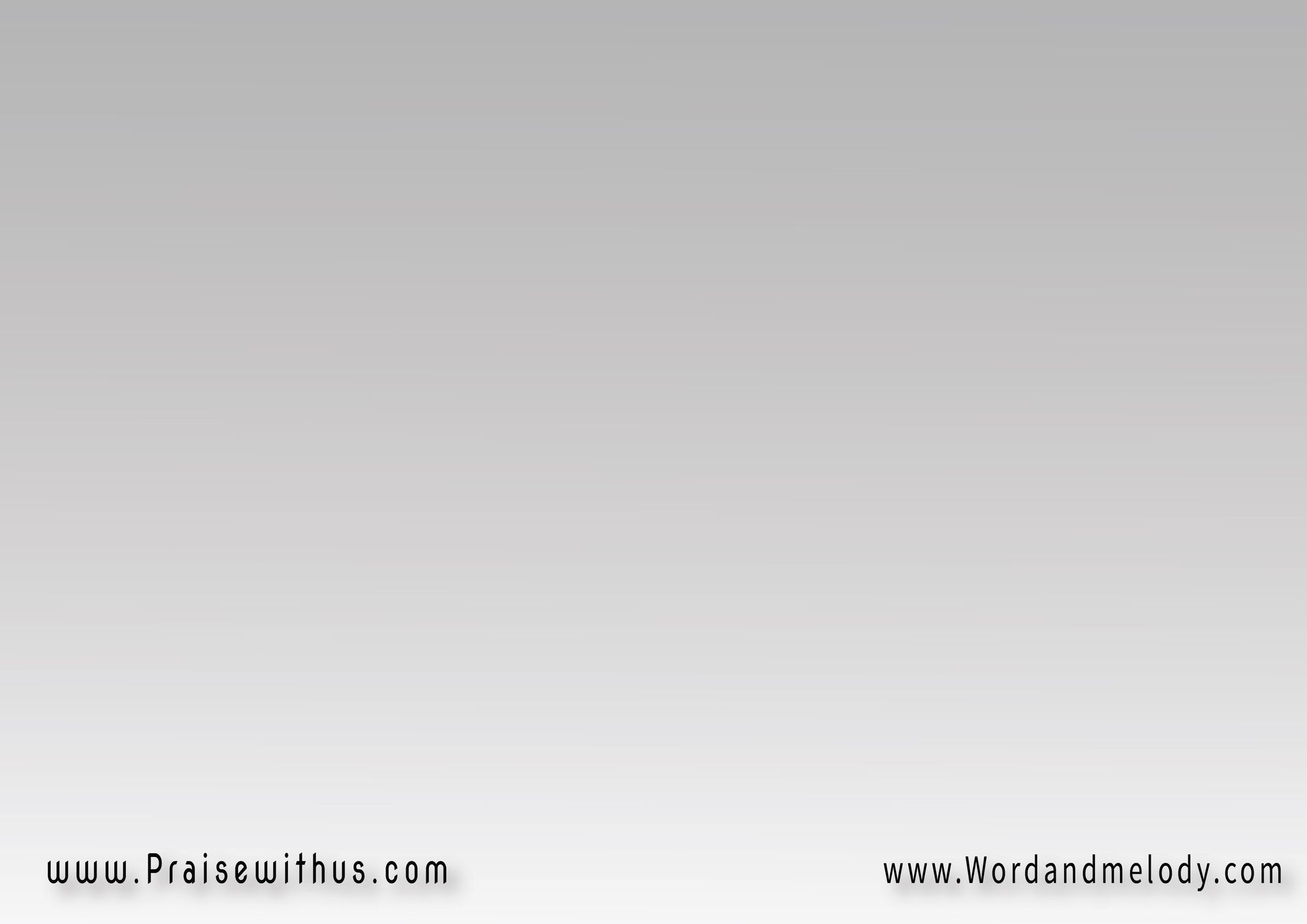 1- 
من أنا يا رب لتذكرني 
وبمجد وبهاء تكللني
تحملت العذاب وأنت سيدي لكي من الآثام تخلصني
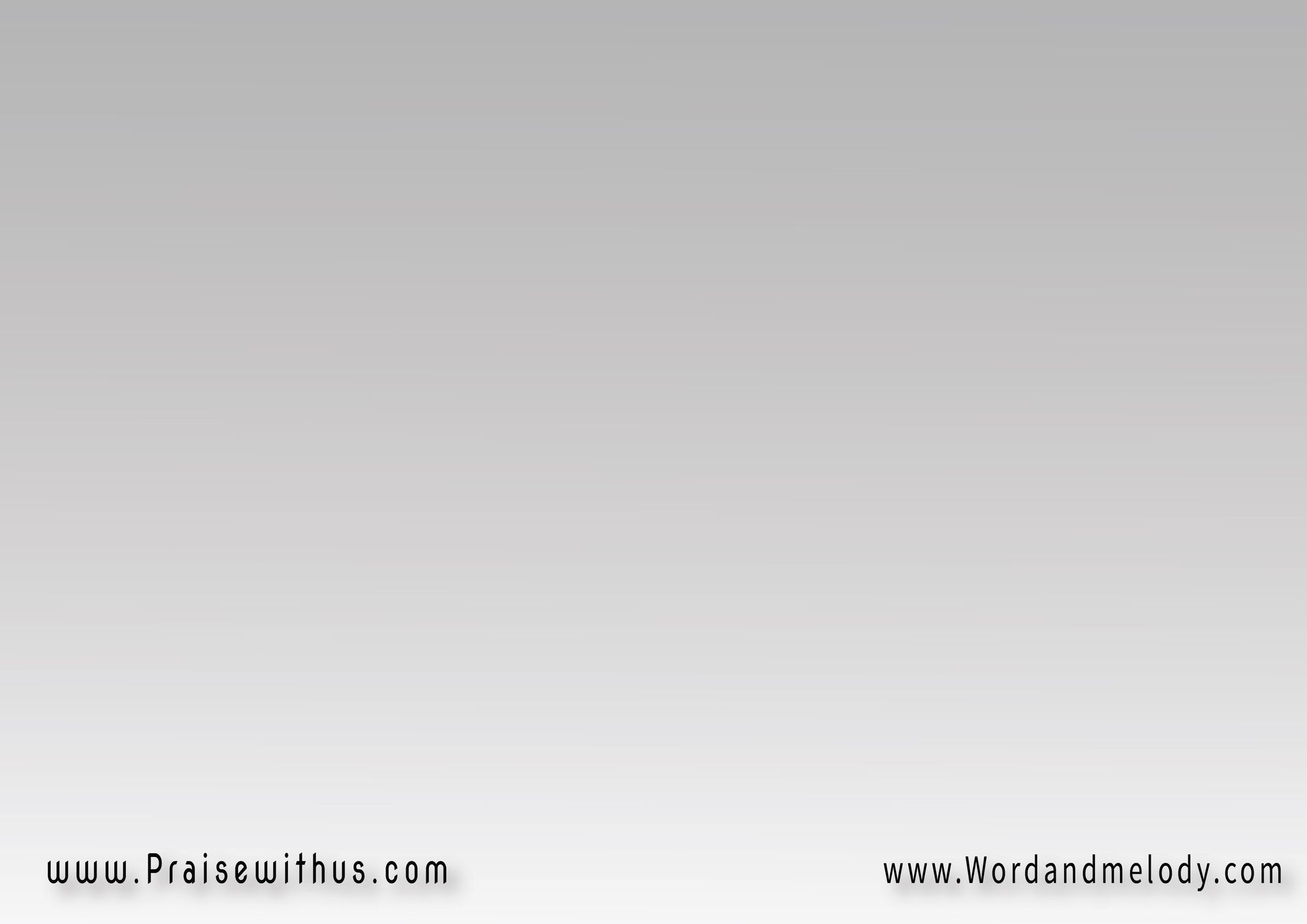 القرار: 
فأنا لا أستحق لا أستحق 
لا أستحق أن تهتم بي
لكنك إله محب إله محب
 إله تريد أن تنصرني
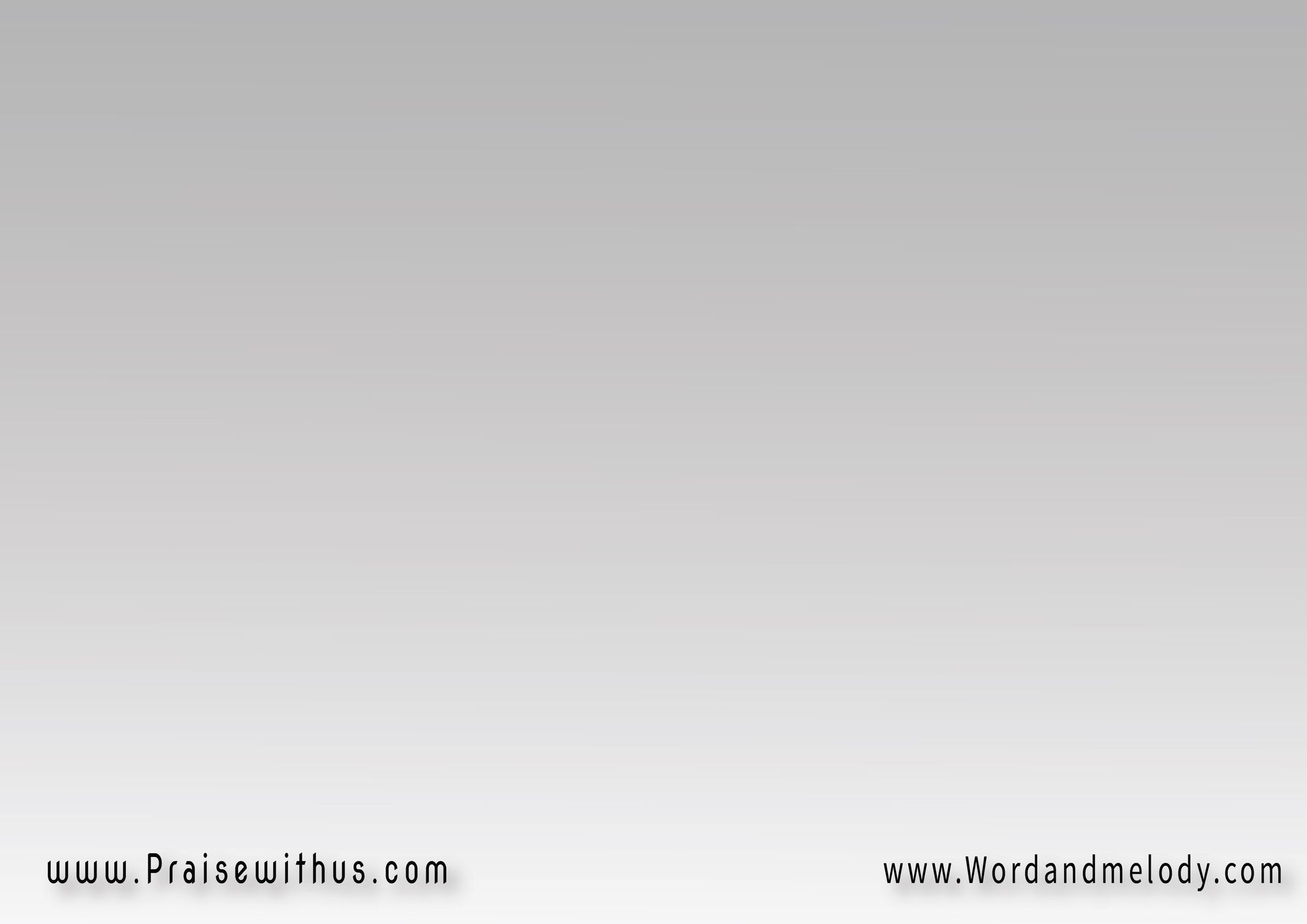 2- 
بجلدك ربي شفيت نفسي 
وبإكليل شوك صنعت إكليلي
بجرح يديك عصبت جرحي وبصوت صراخك نظمت ترنيمي
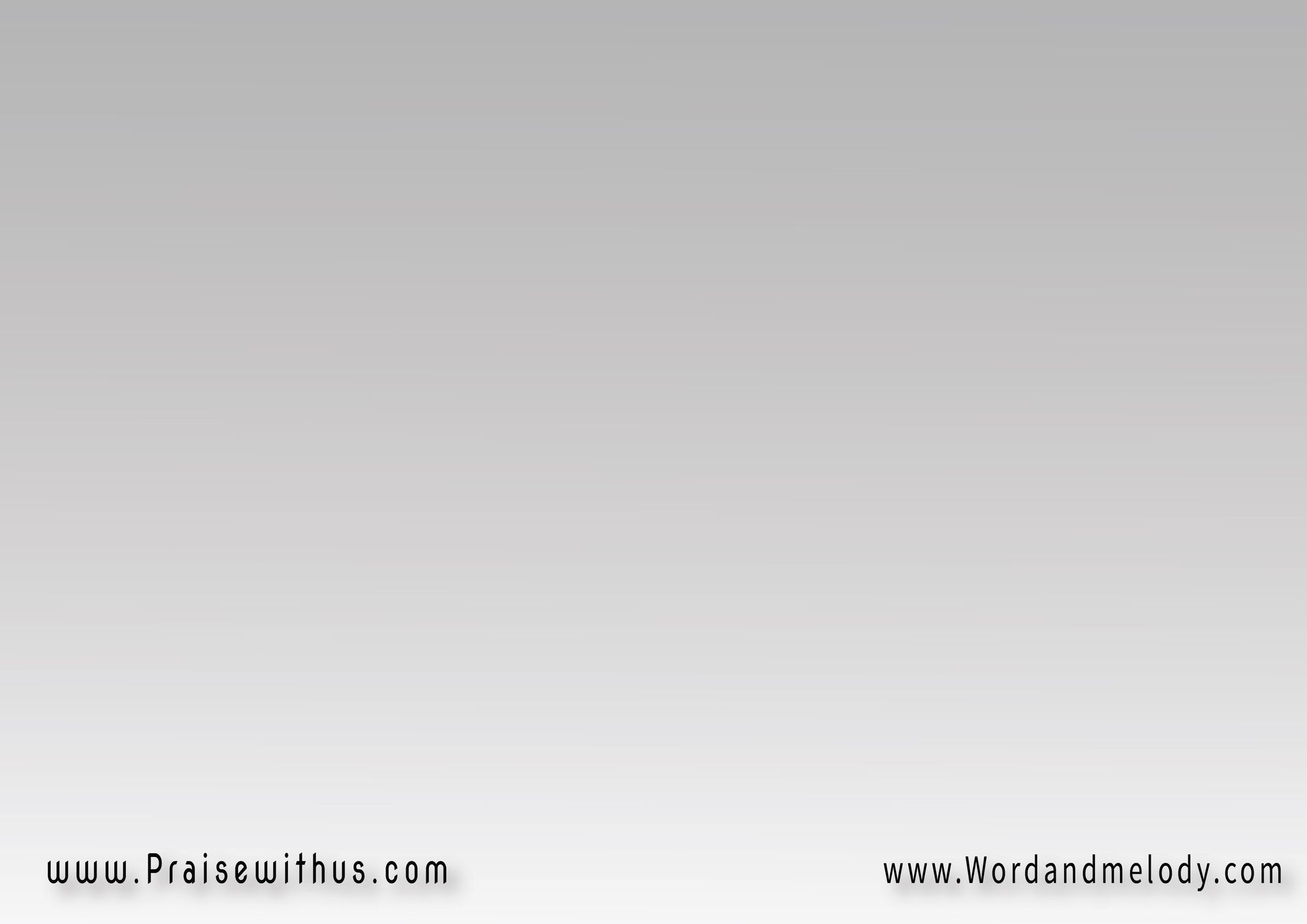 القرار: 
فأنا لا أستحق لا أستحق 
لا أستحق أن تهتم بي
لكنك إله محب إله محب
 إله تريد أن تنصرني
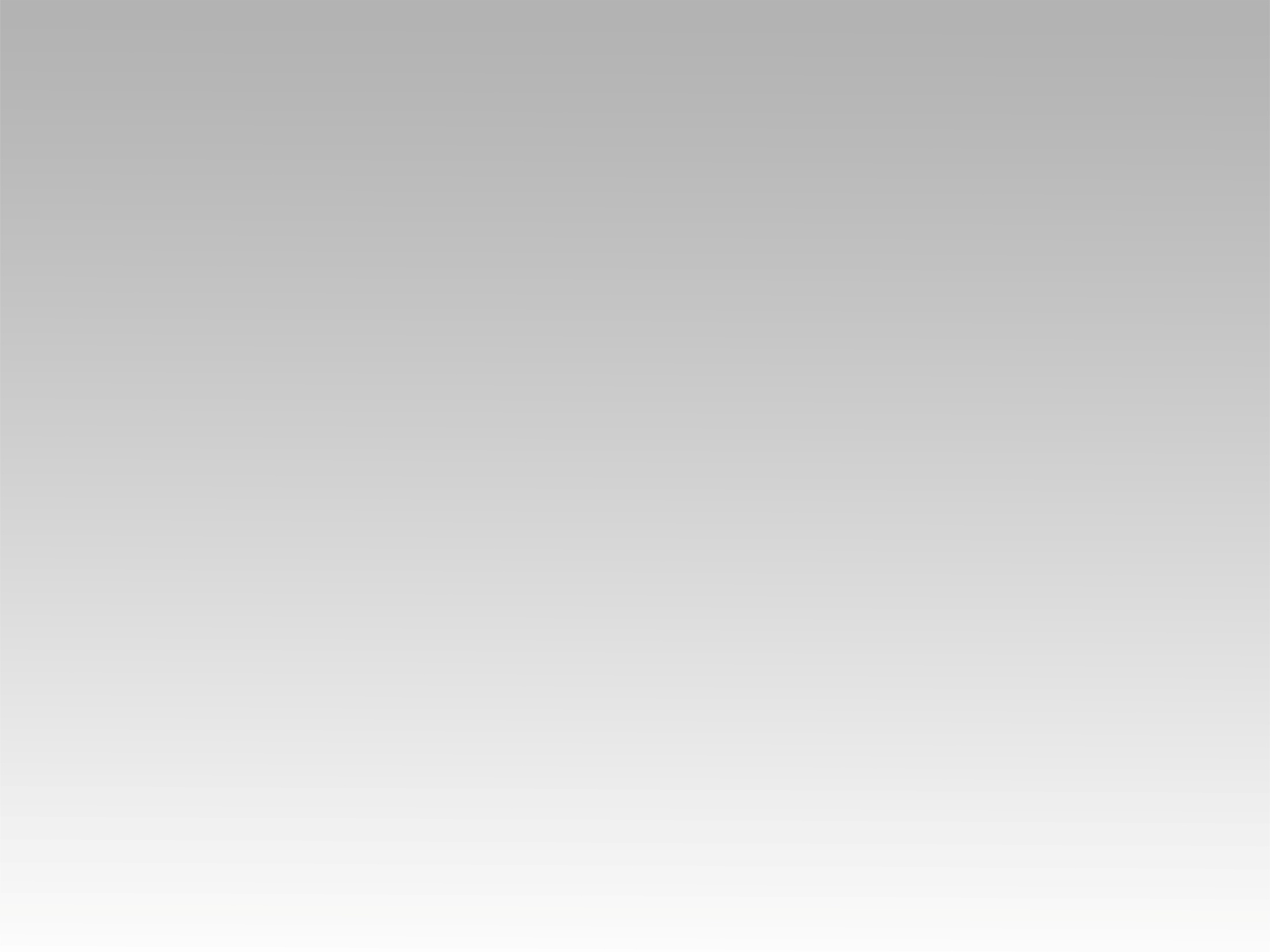 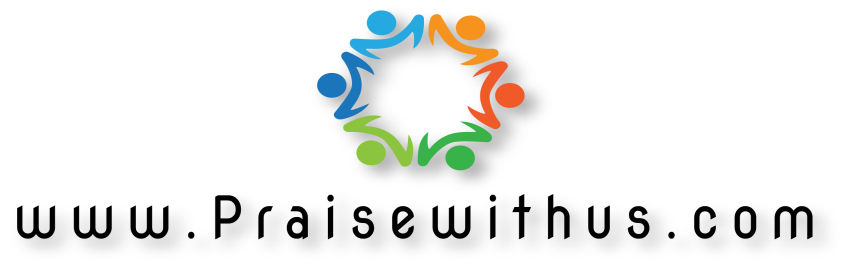